MODÈLE BRUT D’ANALYSE SWOT
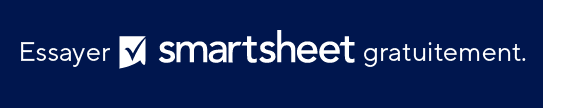 FORCES +
FAIBLESSES -
Force Une
Deux
Trois
Quatre
Faiblesse Une
Deux
Trois
Opportunité Une
Deux
Trois
Menace Une
Deux
OPPORTUNITÉS +
MENACES -